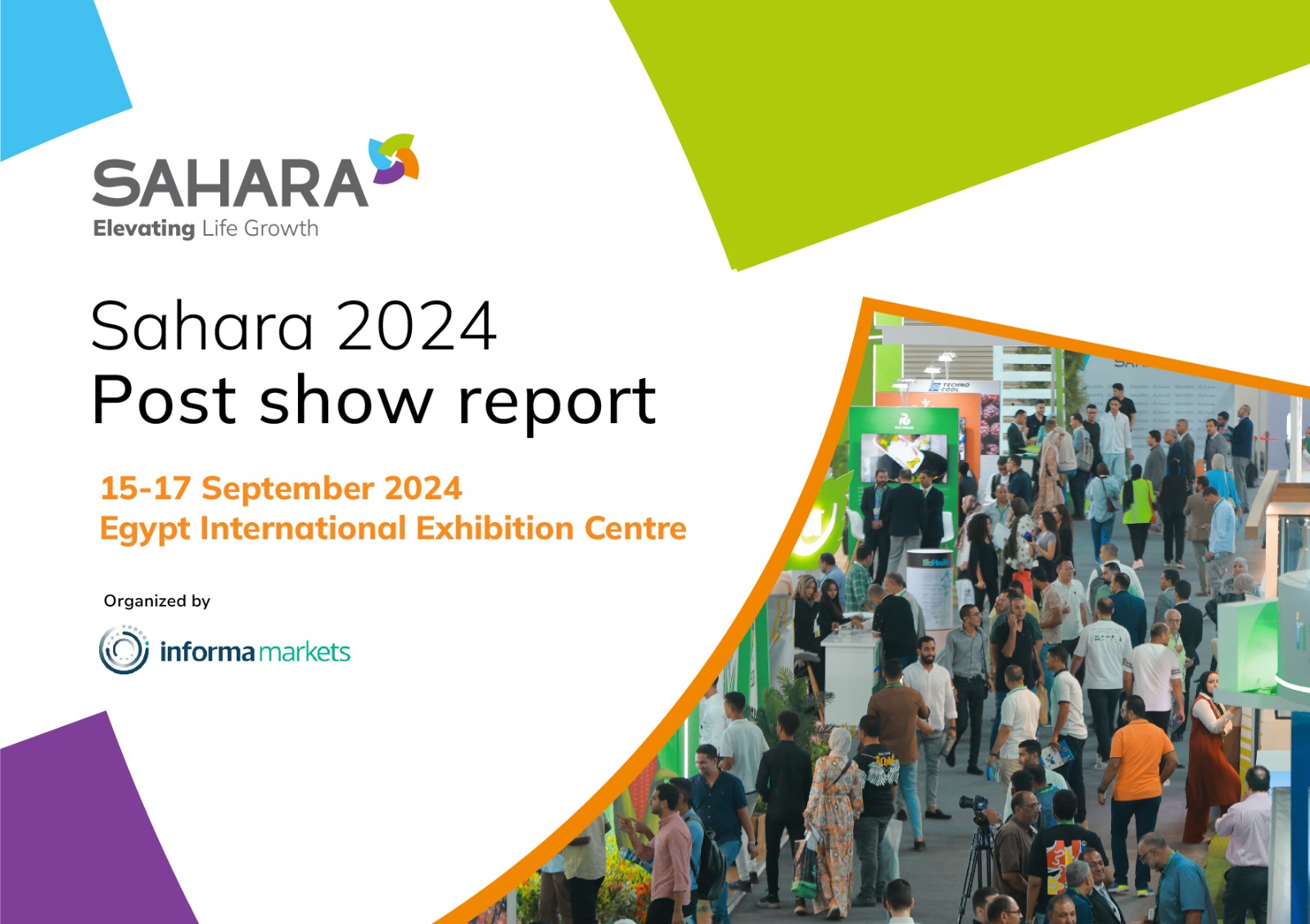 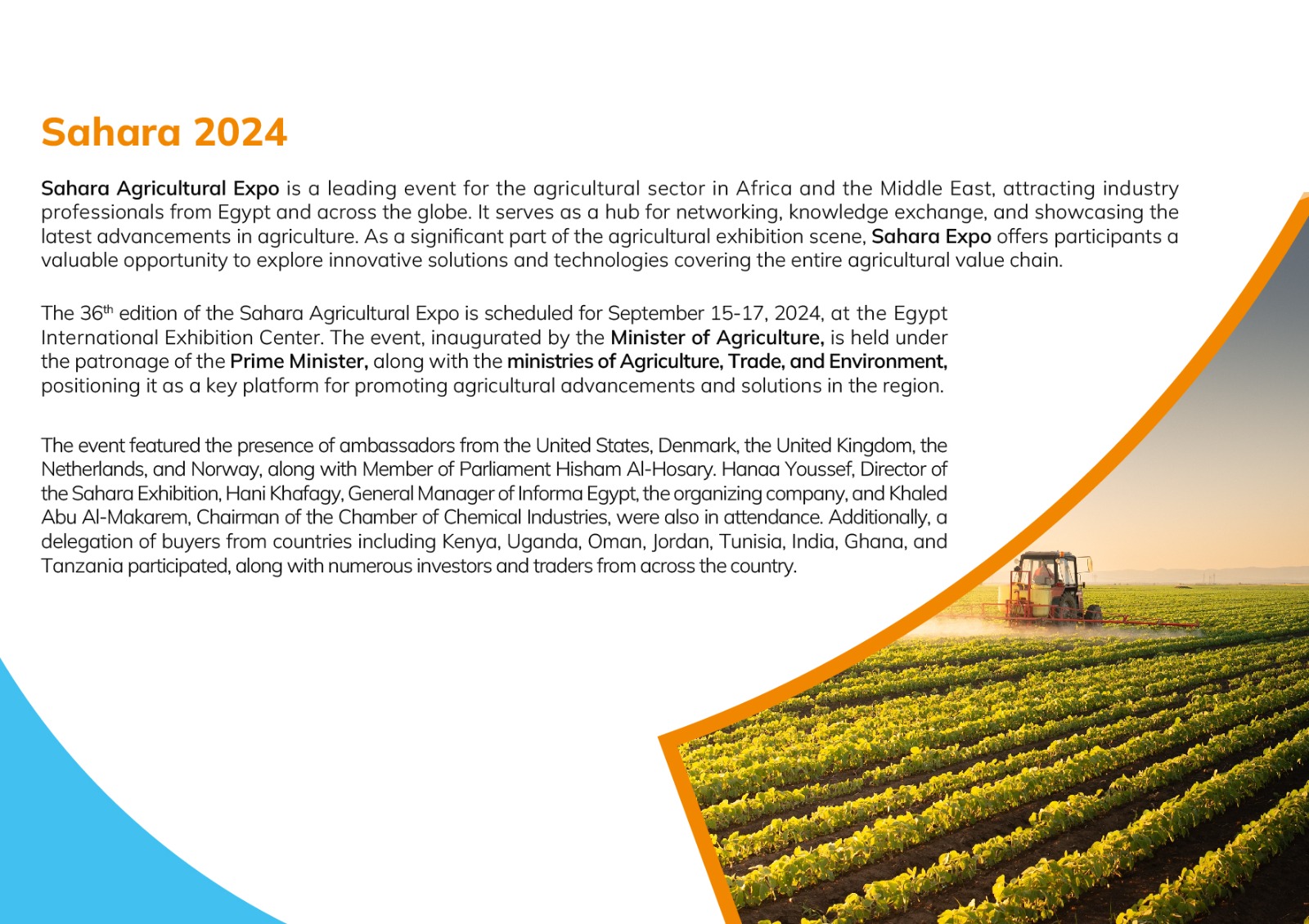 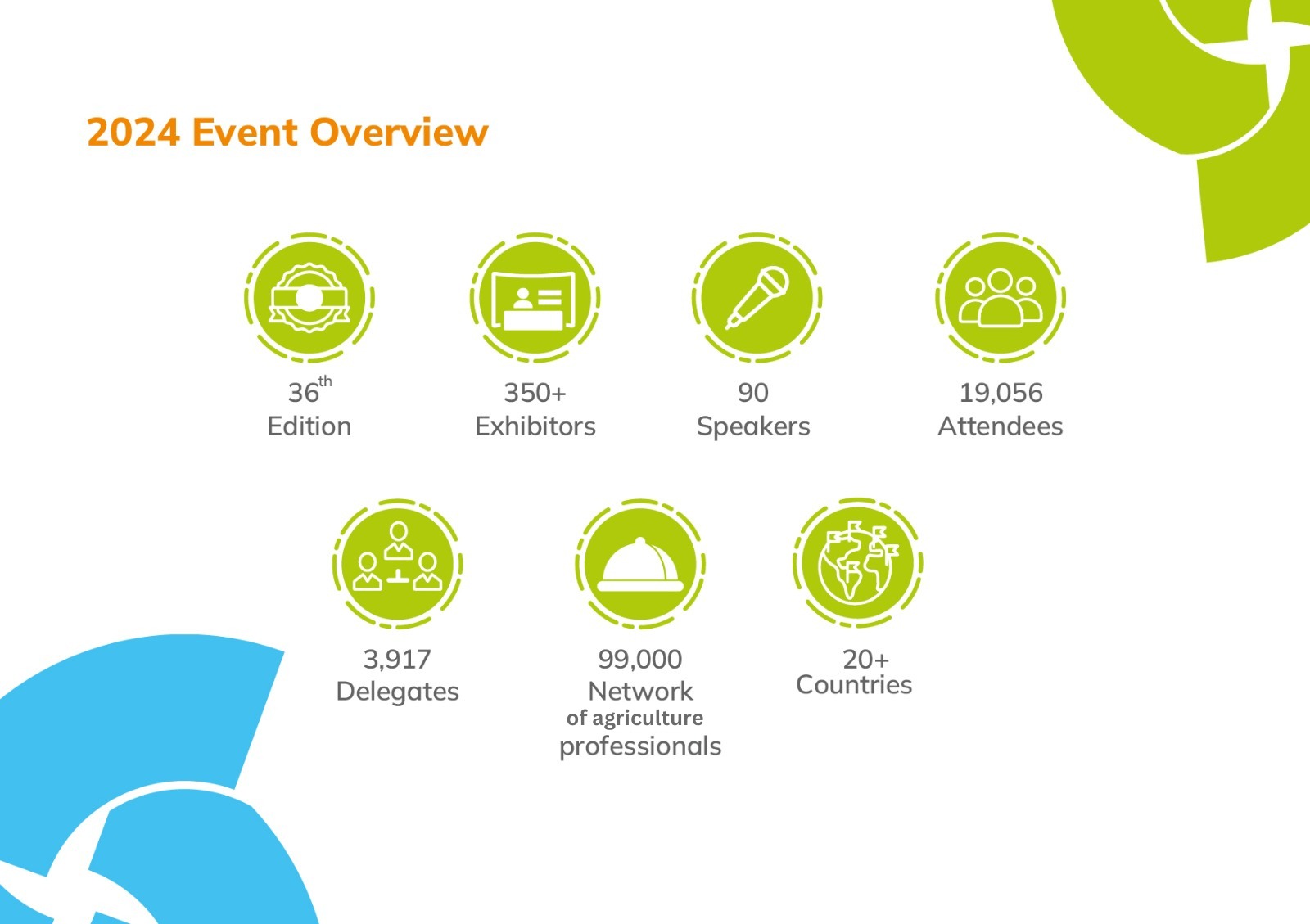 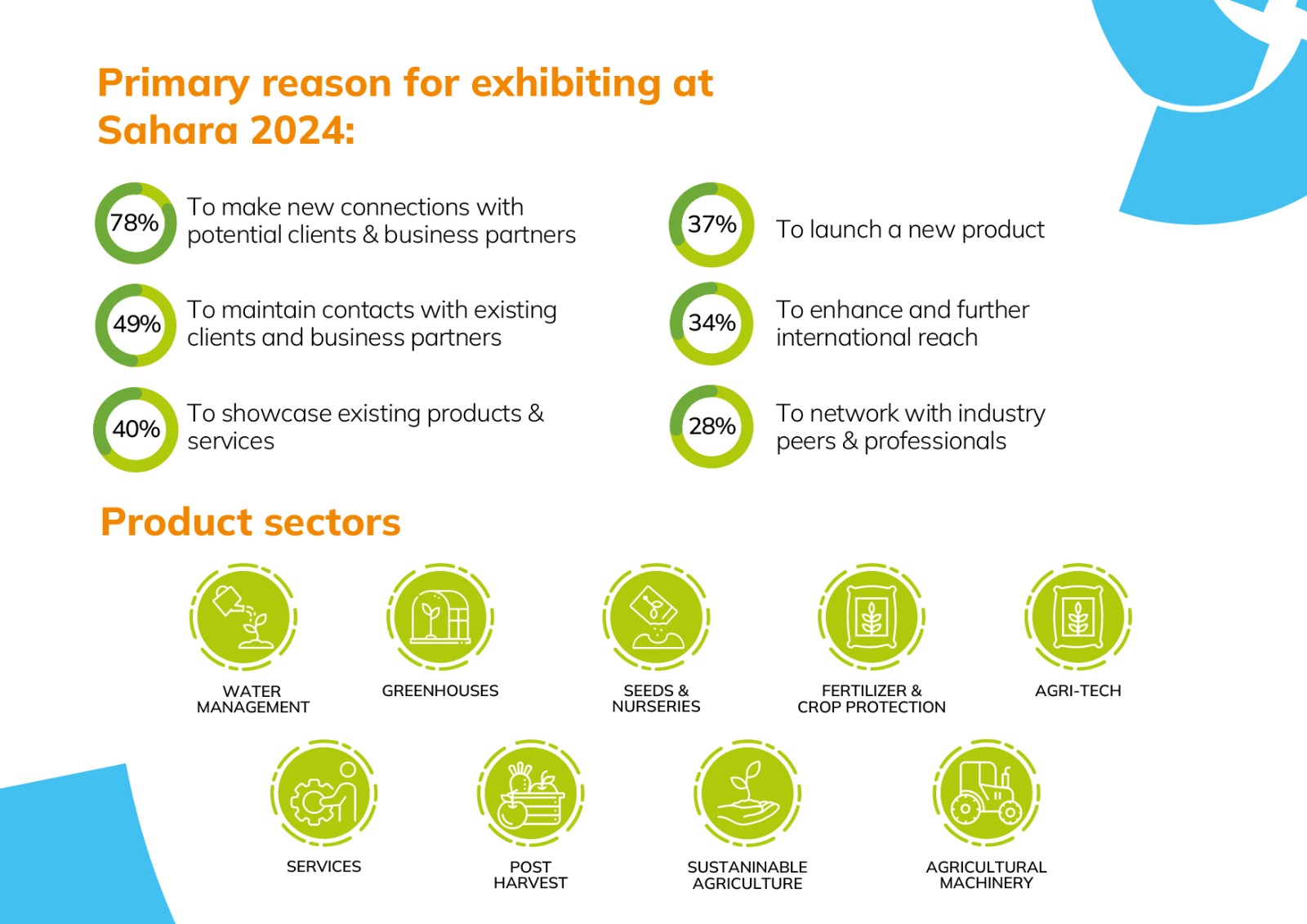 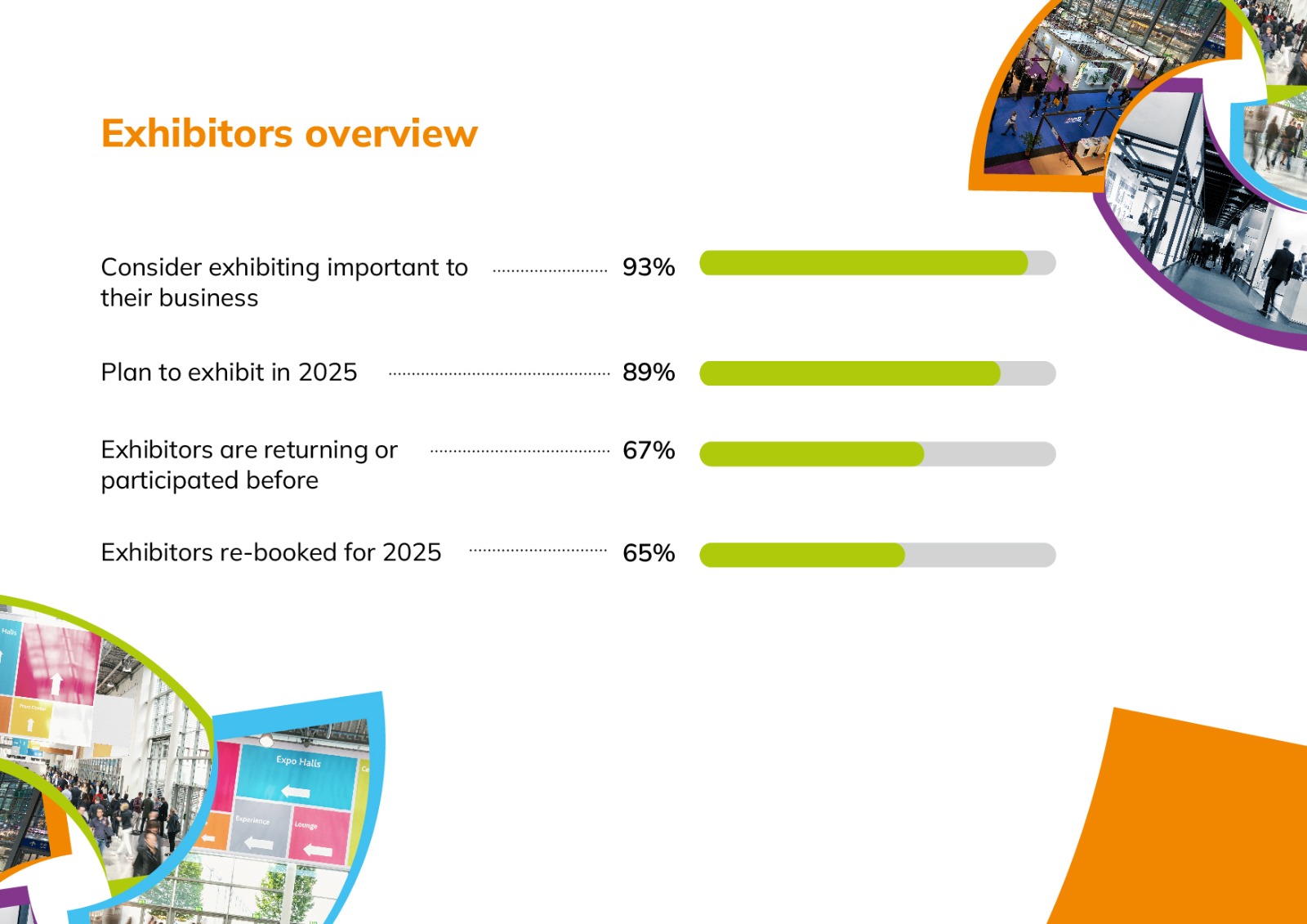 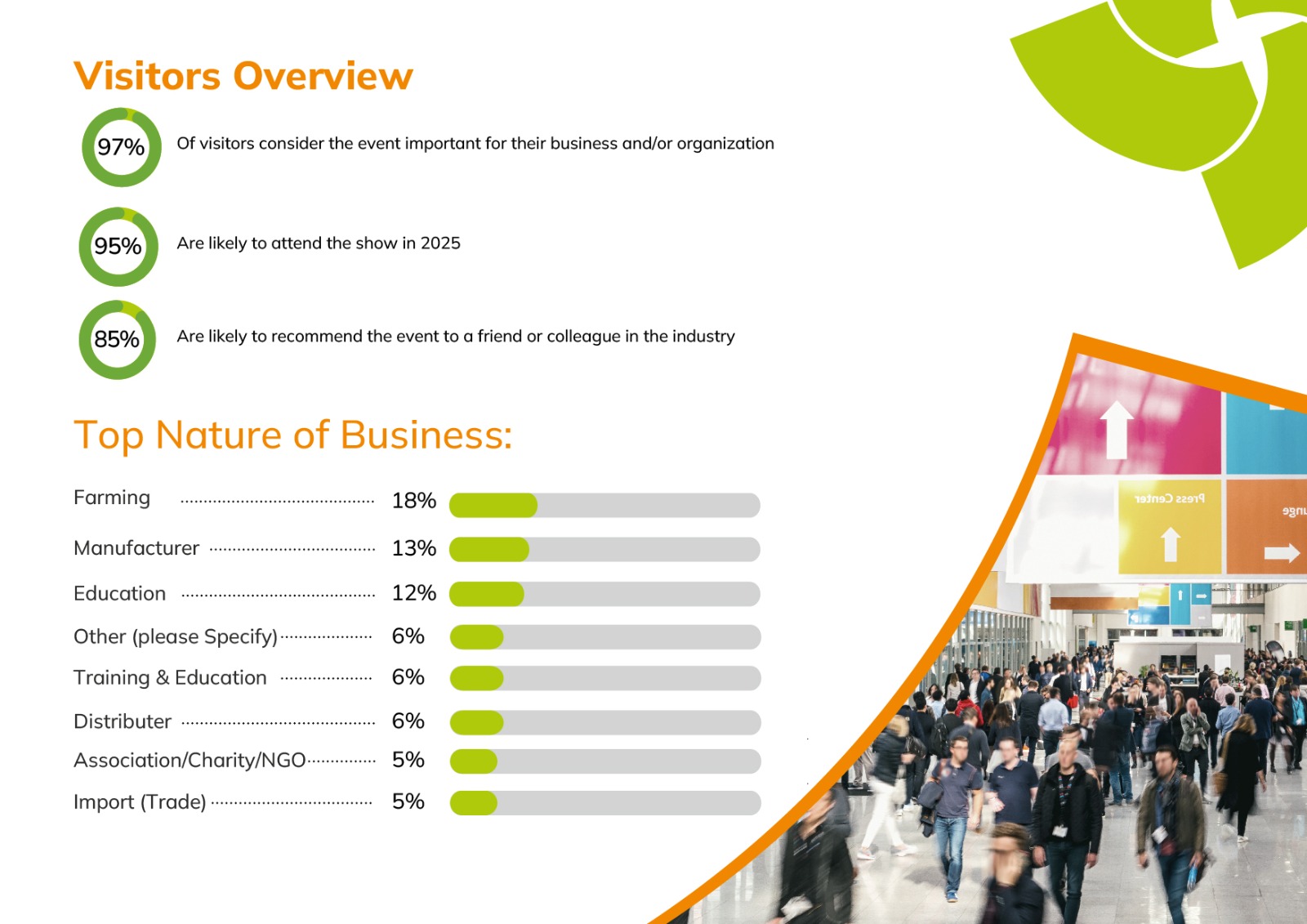 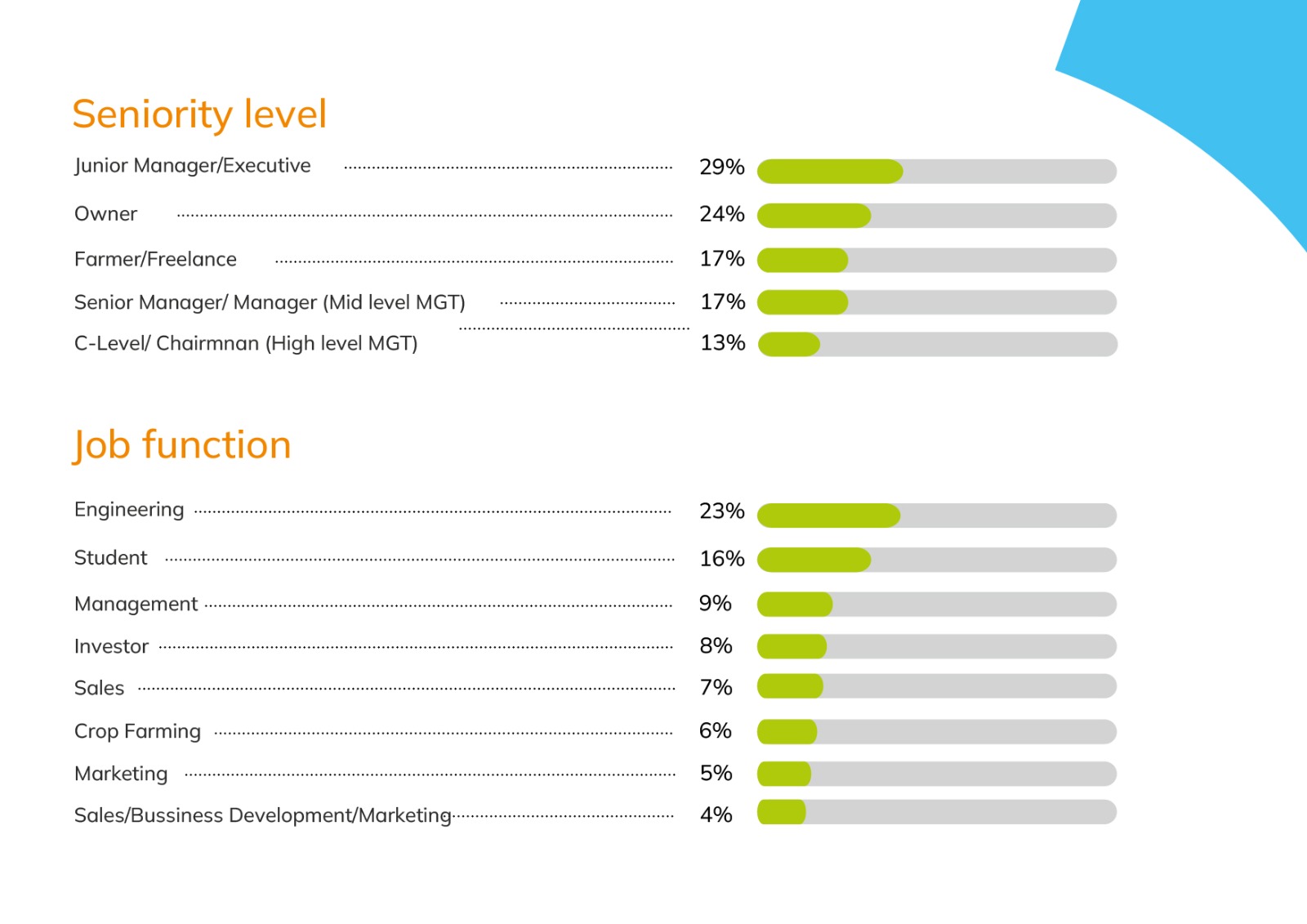 Value Proposition
Market Overview
SWOT Analysis
Sahara 2024 Achievement-  Actual vs Target
2025 Objectives on Goals, Targets and Action Plan
Sectorial Analysis and Breakdown to Sector Investment
Revenue Increase
Competitive Advantages  3
Informa Market 2024©			saharaexpo.com
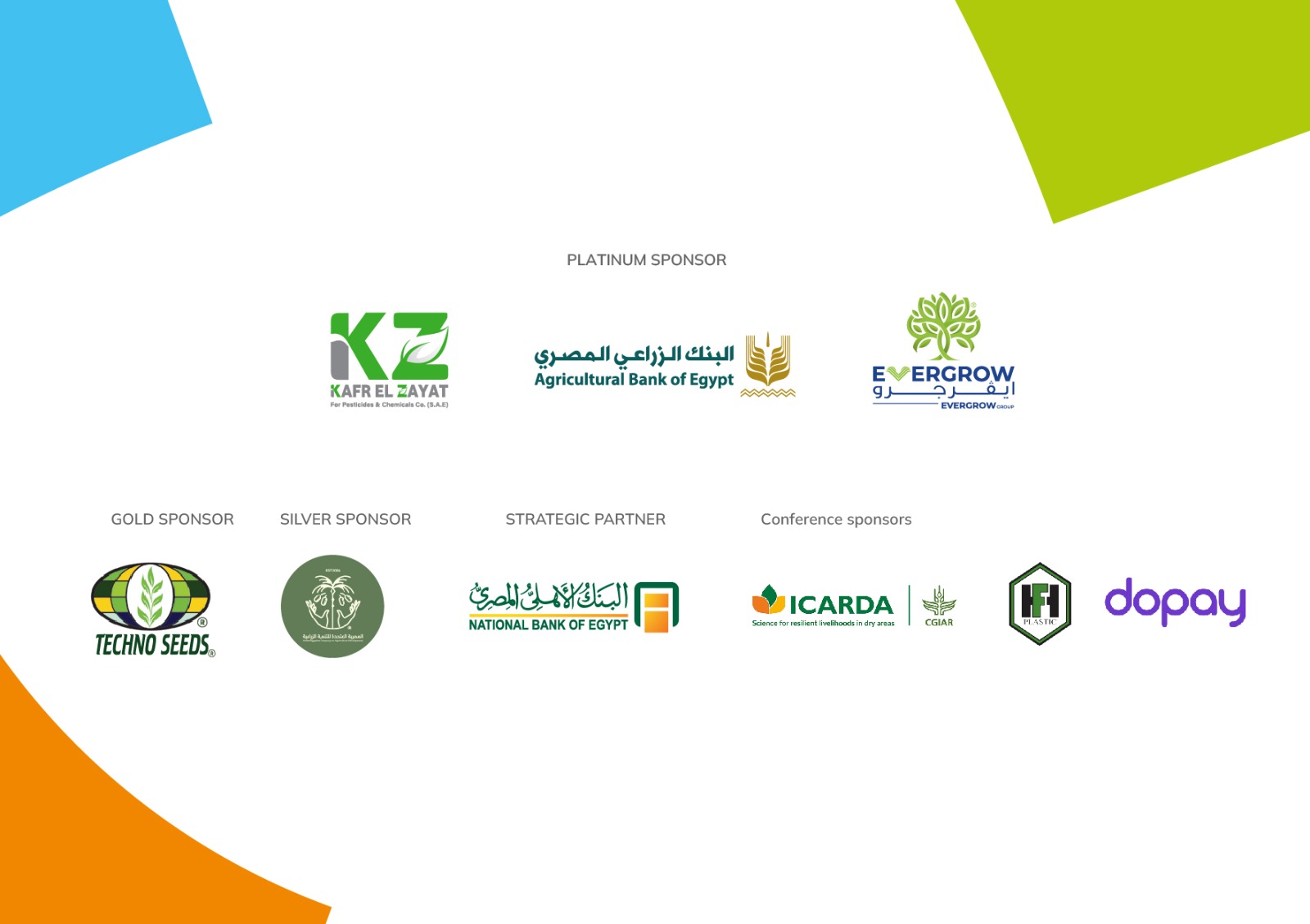 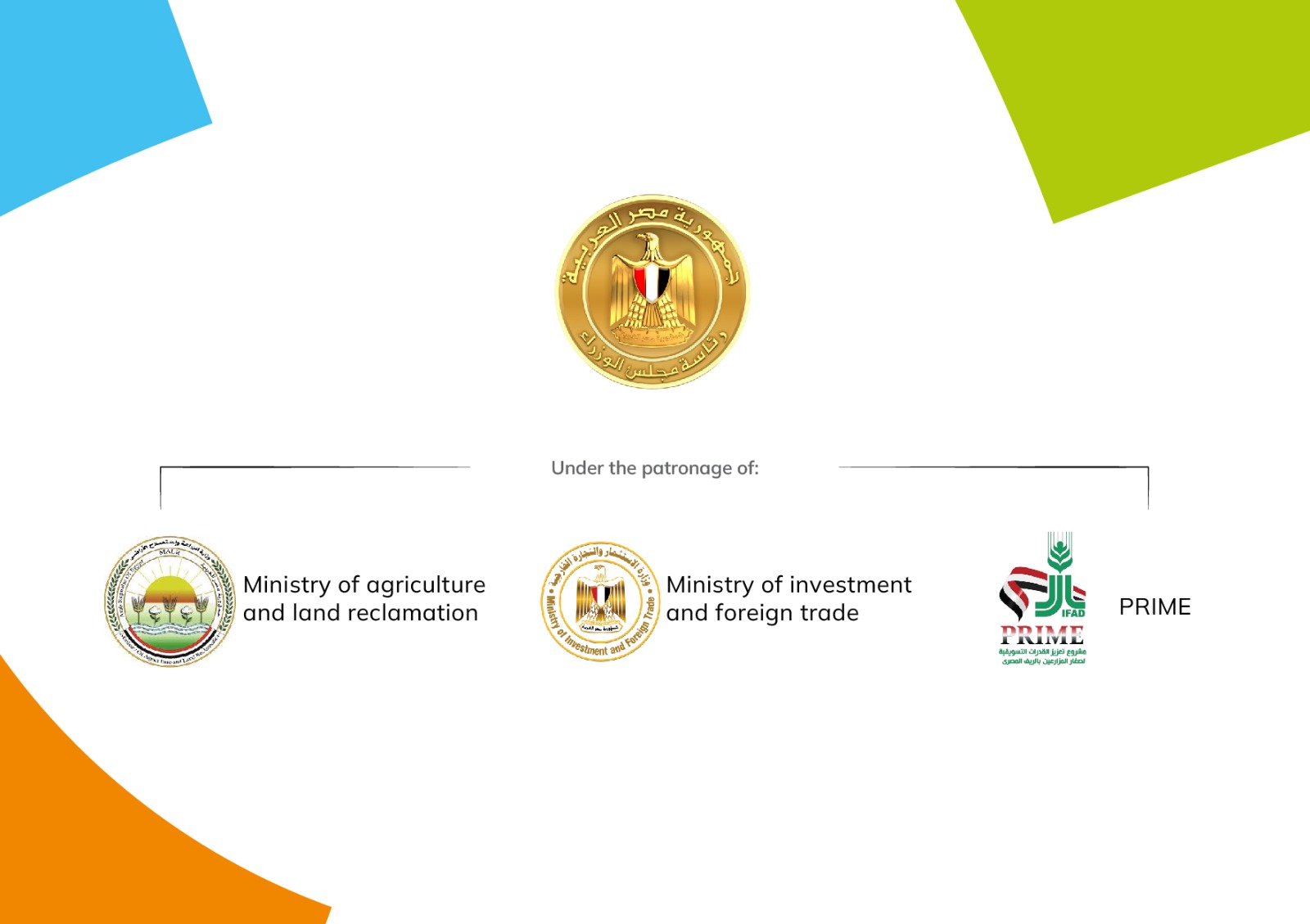 Content
4. Inform Future Improvements

Actionable Insights:
Use the insights gathered from the analysis to make data-driven decisions for future exhibitions.
Adjust marketing strategies, exhibitor packages, and educational content based on participant preferences and feedback.

Continuous Improvement:
Establish a continuous improvement cycle, ensuring lessons learned from each exhibition are incorporated into planning for future events.
Foster a culture of learning within the organizing team to keep refining the approach.
Informa Market 2024		saharaexpo.com
Thank You